社会问题的医学化：从批判到理解
唐文佩
北京大学 医学人文学院
2022-05-22
提  纲
医学化论题的出现
医学化定义
医学化的推动力量
从批判到理解
医学化论题的出现
“医学化”批评的源起
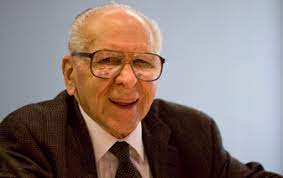 20世纪60年代，以Thomas Szasz为代表的“反精神病学家”挑战精神疾病的医学模型；
美国精神病学协会出版《精神疾病诊断和统计手册》（DSM）
1952年，第1版，108种；
1987年，第3版修订版，287种；
2013年，第5版，341种；
书写性表达障碍、对立违抗性障碍、延长哀伤障碍……
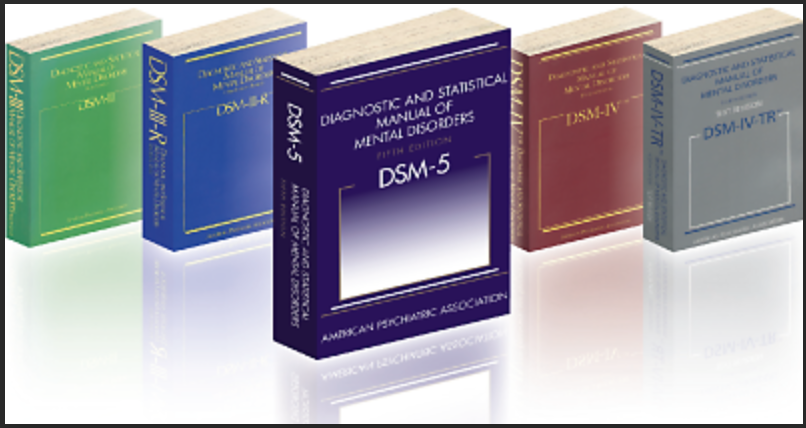 70年代，扩大到对主流医学的批评；
Ivan Illich的《医学的复仇》（Medical Nemesis）
医源性（iatrogenesis ）
social iatrogenesis，culture iatrogenesis
使人“失能”
从性爱到食物，从阿司匹林到衣服，从开车兜风到乘风破浪，似乎在某些条件下，或者与某些其他物质或活动相结合，或者做得太多或太少，几乎任何事情都会导致某些医疗问题。我至少相信活着就是有损健康。
           Irving Zola, 1972.
Michel Foucault
医学的凝视
医学知识的建构
规训的力量
medicalization
1968年《国际社会科学百科全书》第十四卷；
“社会控制”辞条下的三级标题 “偏常的医学化”。
2.医学化的定义
将医学定义应用于先前的非医学问题的过程。
把某些行为定义为医学问题，并授权医疗行业提供某种治疗的过程。
使用医学术语定义问题，使用医学语言描述问题，采用医学框架理解问题，或使用医疗干预对待问题的过程。
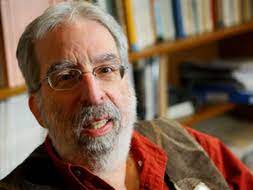 Peter Conrad
Google Ngram Viewer词频统计
医学化的范围
一、偏常行为的医学化
如精神疾病、各种成瘾、同性恋等；
从“有罪”到“有病”。
二、生命过程的医学化
如分娩、月经、更年期、衰老和死亡等；
从自然阶段变为医学问题。
三、日常生活的医学化
如焦虑、悲伤、害羞、孤独等；
从被容忍到有药可治。
四、健康人的增强
各种形式的整容手术、身体能力增强、认知功能增强、遗传增强；
医学干预改善个人的生活状况或表现。
3.医学化的推动力量
医生
在医学界没有参与或不愿参与的领域，也看到了医学化的推进；
从80年代开始，医学界处于专业权威的下降的过程中。
制药公司
先有药，后有病；
从“贩卖药物”到“贩卖疾病” ；
疾病意识提升、健康促进。
4.从批判到理解
批评的焦点
个体化的解决方案，回避了社会性、结构性的解决方案；
服务于特定利益的社会控制形式；
健康价值的无限放大，导致健康主义。
积极患者的发现
医疗消费主义、专家型患者、患者组织兴起；
得到福利和支持。
疾病在个人身份构成中的创造性角色
疾病解释了特定经历，为他们的处境提供合理性解释；
疾病构成了生活安排和人际交往关系；
疾病经历带来了某些积极品质；
 疾病创造文化优越性。
对于主动患者的发现，极大地消弭了医学化的批判力量
转而要求人们更多地去理解医生、制药业、患者背后的更加广泛的文化动态
在这个文化过程中人们究竟得到了什么，又失去了什么。
敬请指正！